1. Comprendre un contrat commercial
Le contrat commercial régit juridiquement, toute l’activité commerciale.
1. Comprendre un contrat commercial
Le contrat régit juridiquement, l’activité commerciale
En pratique, un contrat de vente est conclu dès lors que l’acheteur a fait part de son souhait de concrétiser l’achat et a donné un accord écrit ou oral, sans ambiguïté. 
Afin de sécuriser les transactions et pour éviter les conflits, il est conseillé de matérialiser l’accord par un écrit.
un devis qui revient signé avec la mention « Bon pour accord » ;
un bon de commande reçu de l’acheteur ;
un mél ou un fax de confirmation de commande. 
L’accord oral reste possible mais il pose des problèmes de preuve en cas de litige, c’est la raison pour laquelle il est déconseillé.
Pour éviter toute contestation et prévenir les litiges le verso des documents (devis, bon de commande et facture) contiennent les conditions de vente.
1. Comprendre un contrat commercial
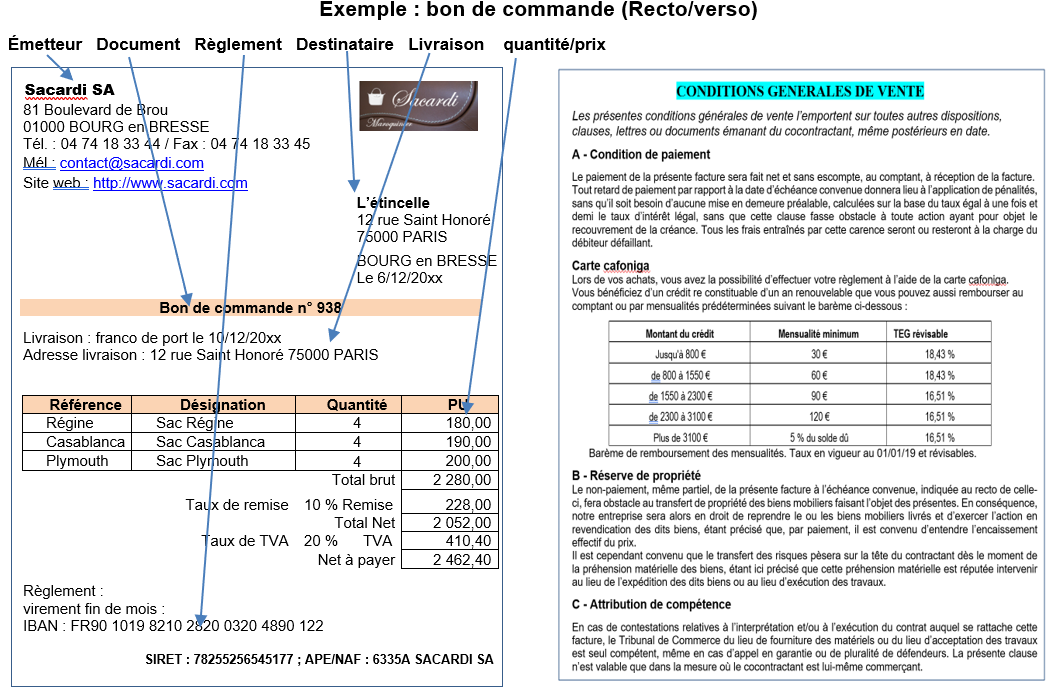